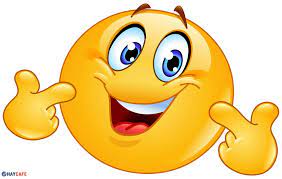 Cho biết vì sao Nam tưởng ba mình đã chuyển sang làm việc tại ngân hàng?
Nam: - Cậu có biết không, ba mình mới chuyển sang ngân hàng làm việc đấy.Bắc: - Sao cậu bảo bố cậu là bộ đội?Nam: - Đúng rồi, thư trước ba mình báo tin: "Ba đang ở hải đảo." Nhưng thư này ba mình nói là ba đang giữ tiền tiêu cho Tổ quốc.Bắc: !!!
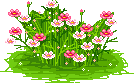 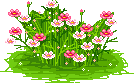 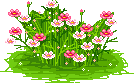 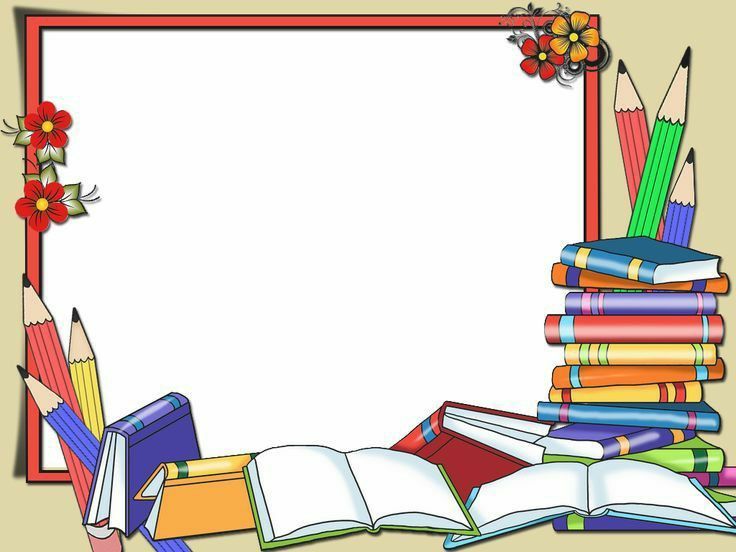 THỰC HÀNH TIẾNG VIỆT:
GiẢI THÍCH 
NGHĨA CỦA TỪ
I. LUYỆN TẬP
THẢO LUẬN NHÓM
Nhóm 1
Nhóm 2
Nhóm  3, 4
Bài tập 1/SGK tr.20
Bài tập 2/SGK tr.20
Bài tập 5/SGK tr.20
Các nhóm thảo luận trong 05 phút và trình bày  vào phiếu học tập trong 05 phút. Nhóm nào xong sẽ treo sản phẩm lên bảng
TIÊU CHÍ ĐÁNH GIÁ HOẠT ĐỘNG NHÓM
I. LUYỆN TẬP
1. Bài 1/SGK tr.20
phân tích nội dung nghĩa của từ.
Lưu tốc
tốc độ chảy của dòng nước
từ đồng nghĩa
Mô tê
đâu đó
Châu thổ:
phân tích nội dung nghĩa của từ.
đồng bằng ở vùng cửa sông do phù sa bồi đắp nên.
I. LUYỆN TẬP
2. Bài 2/SGK tr.20
a. Lâu bền
giải thích từng thành tố cấu tạo nên từ.
lâu dài và bền vững
chậm chạp, không khẩn trương, để mất nhiều thì giờ vào những việc phụ hoặc không cần thiết
b. Dềnh dàng
dùng từ đồng nghĩa
c. Đen nhánh
đen và bóng đẹp, có thể phản chiếu ánh sáng được.
phân tích nội dung nghĩa của từ
d. Tê
kia
dùng từ đồng nghĩa
kiến (yếu tố Hán Việt) có nghĩa là “xây dựng, chế tạo”, thiết (yếu tố Hán Việt) có nghĩa là “bày ra, sắp đặt”; kiến thiết có nghĩa là xây dựng (theo quy mô lớn).
đ. Kiến thiết
giải thích từng thành tố cấu tạo nên từ.
I. LUYỆN TẬP
3. Bài 5/SGK tr.20
có khả năng phản xạ ánh sáng tốt
phân tích nội dung nghĩa của từ
xúm lại sát nhau, thành một đám lộn xộn xung quanh một chỗ nào đó.
phân tích nội dung nghĩa của từ
nhấp nháy, nhập nhòe
dùng từ đồng nghĩa
phân tích nội dung nghĩa của từ
không có thực, mang vẻ huyền bí
II – TỔNG KẾT
là nội dung (sự vật, hoạt động, tính chất, …) mà từ biểu thị
nghĩa gốc
gồm
nghĩa chuyển
Nghĩa của từ
từ nhiều nghĩa và hiện tượng chuyển nghĩa của từ
phân tích nội dung nghĩa của từ
lưu ý khi giải thích
cách giải thích
dùng một (hoặc một số) từ đồng nghĩa, trái nghĩa.
căn cứ vào ngữ cảnh, tình huống giao tiếp.
giải thích từng thành tố cấu tạo nên từ.
HƯỚNG DẪN HỌC Ở NHÀ
Làm bài tập 3,4,6 SGK tr.20
Làm video hoặc viết blog giúp học sinh tiểu học hoặc người nước ngoài giải thích nghĩa của từ tiếng Việt dễ dàng,thuận lợi hơn.
Soạn bài đọc mở rộng “Trăng sáng trên đầm sen”
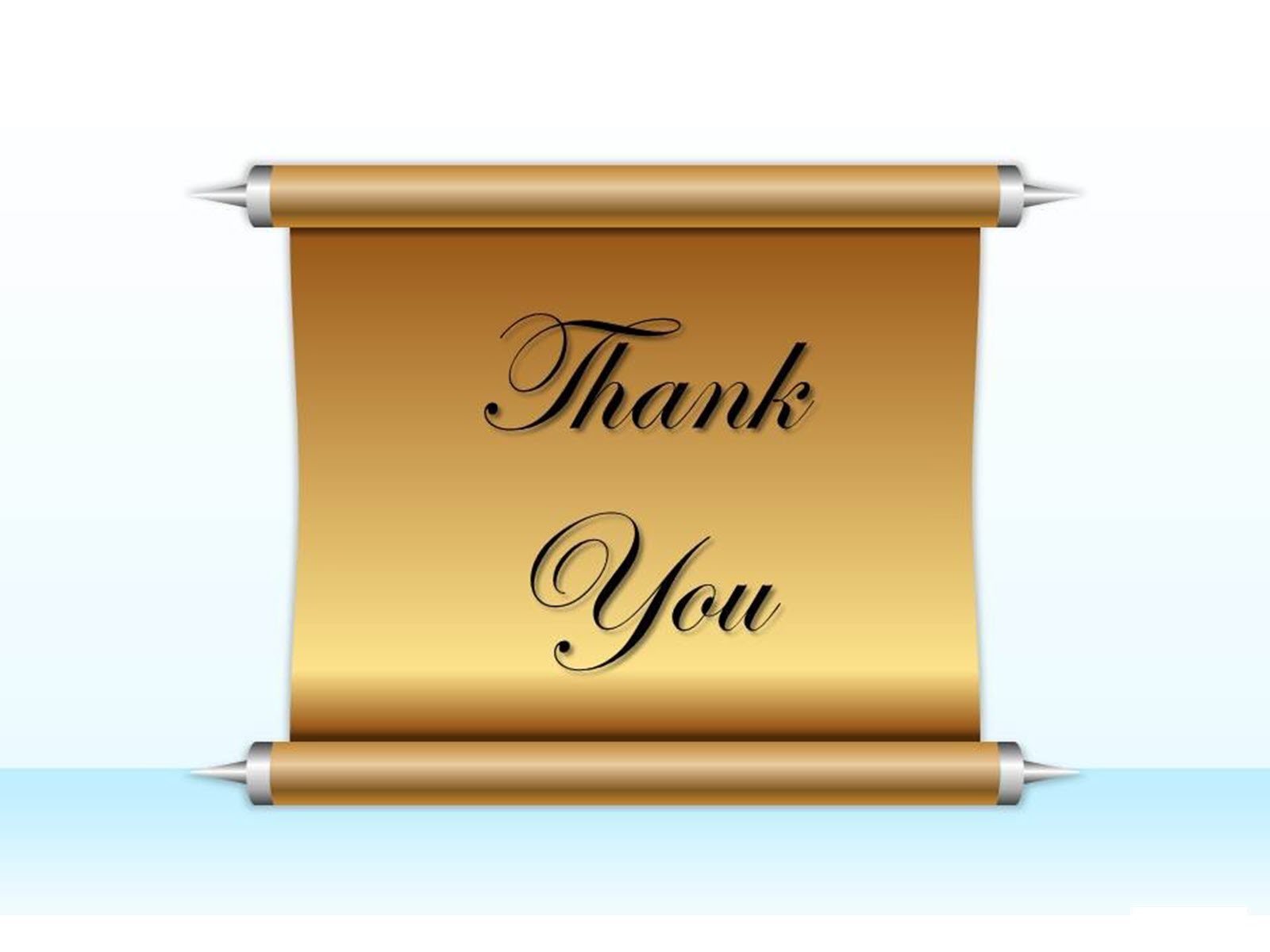